EEEFM Prof.ª Filomena Quitiba  
Piúma/ES, 1º semestre de 2019
DIAGRAMA VÊ: ESTUDANDO PARA O ENEM DE FORMA INVERTIDA
Aluno( s):Sarah de Oliveira Araújo
Série: 2° ano | Turma: M04 | Turno: Matutino. Valor: 5,0 pontos
Professor; Lucas Perobas -  lucas.perobas@gmail.com
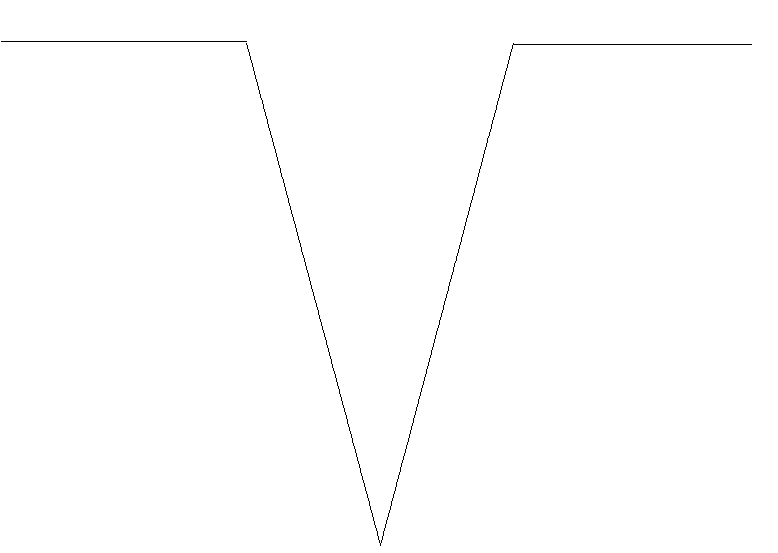 Domínio Conceitual
Domínio Metodológico
Questão básica
. Um indivíduo que, por alguma deficiência, não consegue captar as informações transmitidas pelos cones, perceberá um objeto branco, iluminado apenas por luz vermelha, como
Teoria: ondulatória
Asserções de valor:  
Foi consenso que os desafios são grandes na preparação para o Enem, pois requer dedicação e resiliência.
Princípios/necessidade didática:
Asserções de conhecimento:
A letra ´D está correta.  A deficiência as células cones impossibilita  a visualização das cores primarias, logo os tons percebidos pelo olho deste individuo será cinza
Compreender o processo de percepção da cores pelo olho humano
Conceitos: ondas, visão
Interpretações: 
a)Errada, as recebem luz, as células não estão inativas, apenas os cones não conseguem distinguir as cores primarias.
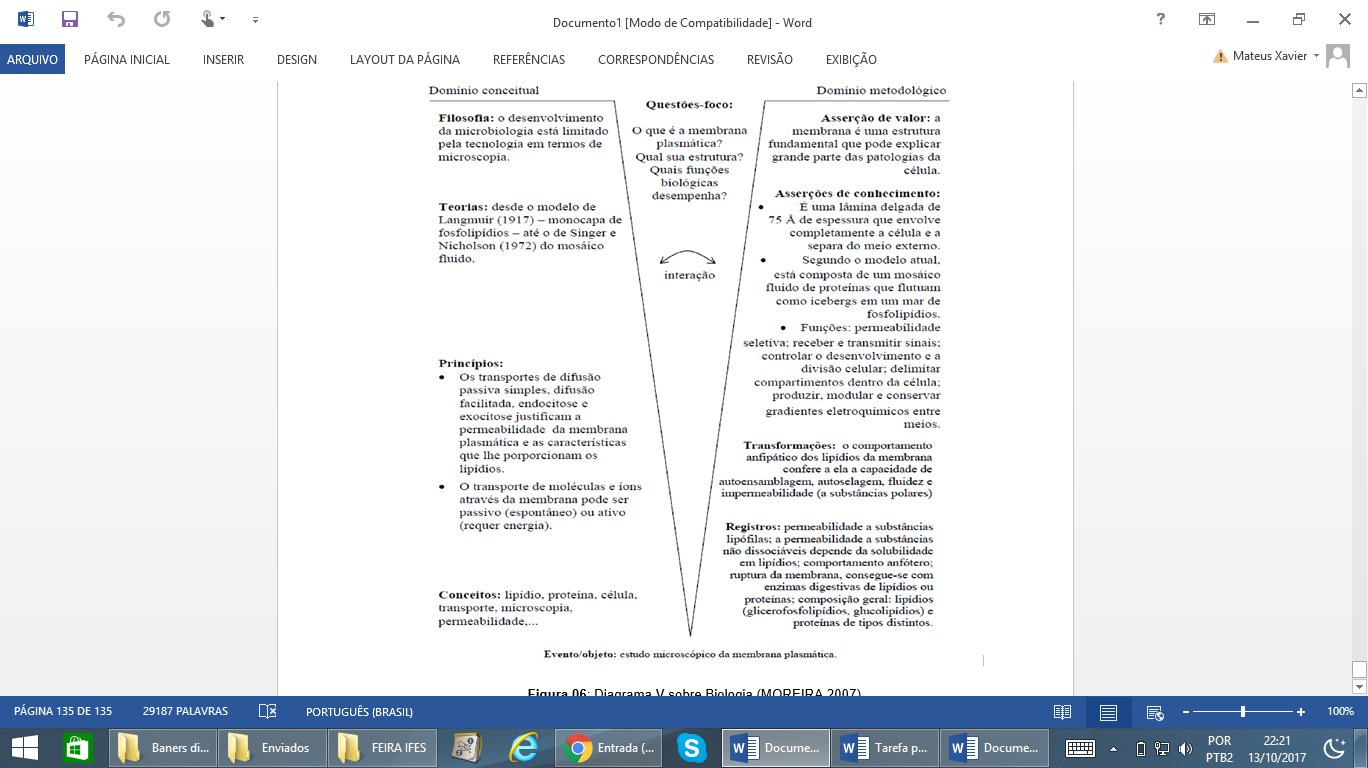 b) Errada, por haver deficiências nos cones, o individuo não conseguiria ver a cor  rosa,pois não conseguirá diferenciar as cores,. O candidato atem-se á percepção do senso comum, segundo a qual mistura de vermelho e branco resultara em cor rosa.
Sentença Descritora: aplicar a propagação retilínea da luz na formação de sombras em imagens.
Competências socioemocionais: 
Aprender a conhecer: Raciocínio e Aprender a aprender.
Aprender a fazer: Protagonismo.
Aprender a ser: Construção e Execução do Projeto de Vida.
c) Errada,a afirmativa fala que os olhos  não conseguem diferenciar cores , mas afirma que os olhos captam a cor verde , existe nessa formulação uma contradição intrínseca.
Competências socioemocionais na BNCC: 
a) Valorizar e utilizar os conhecimentos historicamente construídos sobre o mundo físico, social, cultural e digital para entender e explicar a realidade, continuar aprendendo e colaborar para a construção de uma sociedade justa, democrática e inclusiva. 
b) Utilizar tecnologias digitais de comunicação e informação de forma crítica, significativa, reflexiva e ética nas diversas práticas do cotidiano (incluindo as escolares) ao se comunicar, acessar e disseminar informações, produzir conhecimentos e resolver problemas.
d) Certa
e) Errada,  a retina não converte a luz  em cores e sim os cones que se encontram nela, porém como os cones estão co  defeito, o individuoi não conseguiria ver a cor vermelha que, além de tudo, é primaria, depende dos cones.
Transformações:
O´ptica da visão
Registros / Dados: Opções:
a) um objeto indefinido, pois as células que captam a luz estão inativas.
Competências Cognitivas:
b) um objeto rosa, pois haverá mistura da luz vermelha com o branco do objeto.
Competência de ÁREA 2 – Identificar a presença e aplicar as tecnologias associadas ás ciências naturais em diferentes contextos.
Habilidade 5 –Dimensionar  circuitos  ou dispositivos elétricos de uso cotidiano .
c) um objeto verde, pois o olho não consegue diferenciar componentes de cores.
d) um objeto cinza, pois os bastonetes captam luminosidade, porém não diferenciam cor.
e) um objeto vermelho, pois a retina capta a luz refletida pelo objeto, transformando-a em vermelho.
Evento 
ENEM: 2009 | Questão: 37, caderno branco|
Sabe-se que o olho humano não consegue diferenciar componentes de cores e vê apenas a cor resultante, diferentemente do ouvido, que consegue distinguir, por exemplo, dois instrumentos diferentes tocados simultaneamente. Os raios luminosos do espectro visível, que têm comprimento de onda entre 380 nm e 780 nm, incidem na córnea, passam pelo cristalino e são projetados na retina. Na retina, encontram-se dois tipos de fotorreceptores, os cones e os bastonetes, que convertem a cor e a intensidade da luz recebida em impulsos nervosos. Os cones distinguem as cores primárias: vermelho, verde e azul, e os bastonetes diferenciam apenas níveis de intensidade, sem separar comprimentos de onda. Os impulsos nervosos produzidos são enviados ao cérebro por meio do nervo óptico, para que se dê a percepção da imagem.
[Speaker Notes: Suporte: www.wikifisica.com; https://curriculointerativo.sedu.es.gov.br/  e https://sedudigital.wixsite.com/preenemdigital]